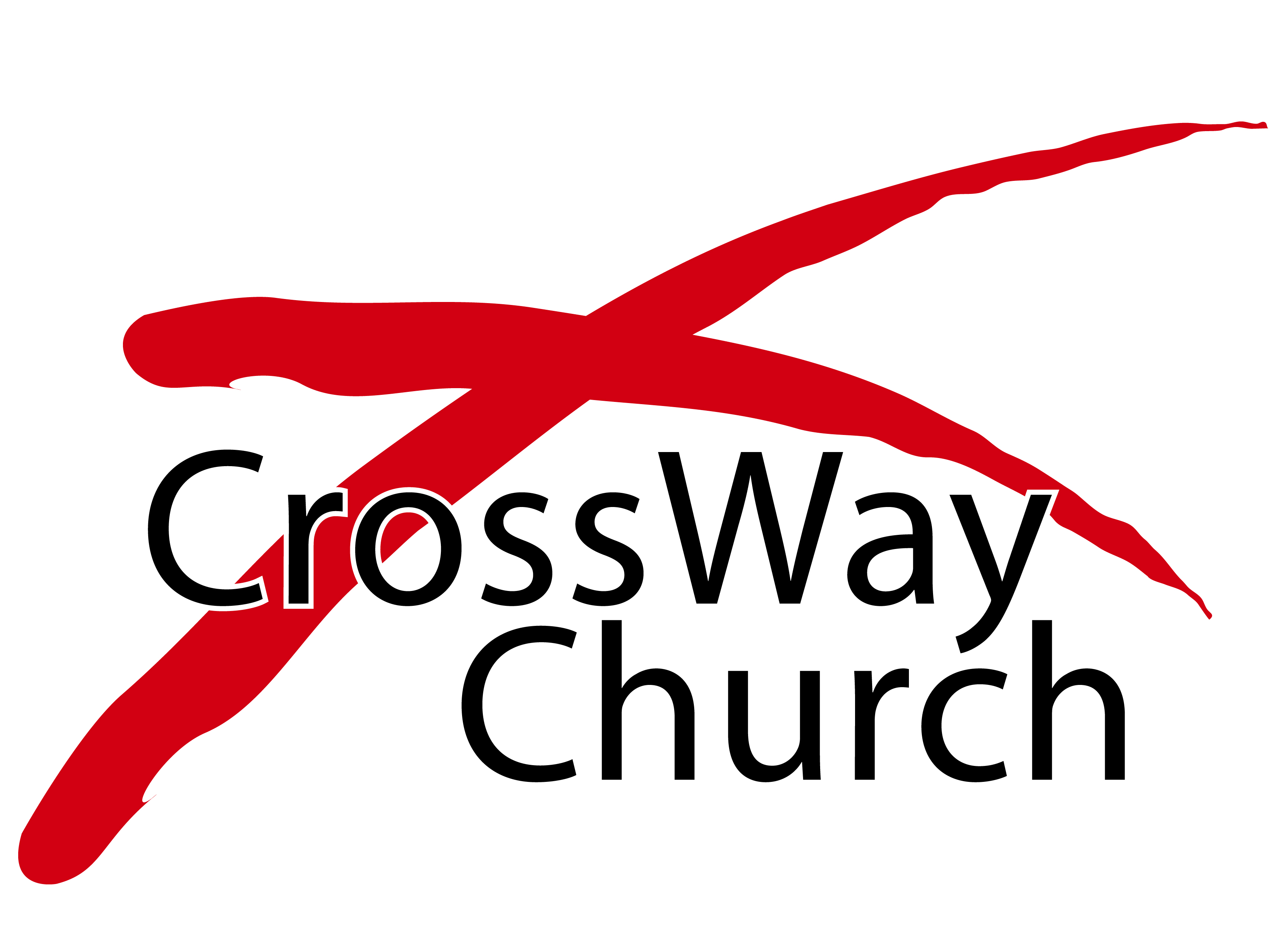 The Most Excellent Way – Part 2
Studies in 1 Corinthians Series [30]
1 Corinthians 13:4-7
March 1, 2015
Pastor Paul K. Kim
RECAP: THE SUPREME IMPORTANCE OF LOVE AND TWO KEY QUALITIES [1 COR. 13:1-4a]
SUPREME IMPORTANCE: Without love even spectacular gifts, prophetic powers, incredible faith, and unreserved self-sacrifice are all nothing—love is indispensible. 

“AGAPE”: Greek word here, “agape” choose to love without relying on attraction/lovability (unlike eros, phileo, & storge). 

TWO QUALITIES: Two qualities that undergird all other characteristics of true love are PATIENCE and KINDNESS. 

OVERVIEW [1 COR. 13:4-7]: The 15 Characteristics of Love
13:4a		What Love Is [2 foundational qualities]
13:4b-6a		What Love Does NOT Do [8 things]
13:6b-7		What Love Does [5 things]
1 Corinthians 13:4-7

 4 Love is patient and kind; love does not envy or boast; it is not arrogant 5 or rude. It does not insist on its own way;it is not irritable or resentful; 6 it does not rejoice at wrongdoing, but rejoices with the truth. 7 Love bears all things, believes all things, hopes all things, endures all things.
WHAT LOVE DOES NOT DO [8 THINGS]
1)	Love does NOT do the first 3 things because love doesn’t compare oneself with others [HUMILITY].

#1:  Love does not envy [is not possessive, Phillips].#2:  Love does not boast [is not anxious to impress, Phillips].#3:  Love is not arrogant [not cherish inflated ideas of its own 
       importance, Phillips].

These things are practices of a comparing spirit rather than a humble spirit of love, resulting in two ways of showing pride.
On the one hand, comparing ourselves to others leads us to envy—subtle jealousy of other’s possessions and successes.  
On the other hand, comparing ourselves to others leads us to pride—subtle (or blatant) self-promotion & self-importance.
WHAT LOVE DOES NOT DO [8 THINGS]
2)	Love does NOT do the next 4 things because love is not self-centered [SELFLESSNESS].

#4:  Love is not rude [not dishonor others, NIV]. #5:  Love does not insist on its own way [is not self-seeking, NIV].#6:  Love is not irritable [is not easily angered, NIV].
#7:  Love Is not resentful [keeps no record of wrongs, NIV]. 

These things are caused primarily by self-centeredness and self-focus which are the default mode of a fallen heart.
In others-oriented focus, love keeps us from having a bad manner, self-seeking, sinful anger, and holding grudges. 
On the contrary, love is selfless in seeking to be patient and kind to others without any strings attached.
WHAT LOVE DOES NOT DO [8 THINGS]
3)	Love does NOT do the 8TH thing because love pivots on its God-honoring standard  [TRUTHFULNESS].

#8:  Love does not rejoice at wrongdoing [gloat over the         wickedness of other people, Phillips]. 

9 Let love be genuine. Abhor what is evil; hold fast to what is good. Romans 12:9

Love’s “others-orientation/focus” does NOT mean that love’s standard is whatever others desire/seek.
Love’s standard is holy—what God desires and seek; in this sense, love hates evil and unrighteousness.
This also means that we are not to rejoice in others’ moral failures, willful sins, and self-destructive patterns.
WHAT LOVE DOES [5 THINGS]
1)	Love DOES the first thing because love pivots on its God-honoring standard  [TRUTHFULNESS].

#1:  Love rejoices with the truth [is glad with all good men when    
       truth prevails, Phillips].

15 Rejoice with those who rejoice...Romans 12:15

4 I have no greater joy than to hear that my children are walking in the truth.3 John 1:4

Because love’s standard is holy and righteous, true love has not only the warmth of love but also the light of truthfulness.
This kind of rejoicing is NOT passive but a result of an active pursuit of righteousness and truth as a Christ-follower. 
This also means that we are to genuinely be happy about when others overcome and succeed with truth/righteousness.
WHAT LOVE DOES [5 THINGS]
2)	Love DOES the next 4 things because  love’s nature is patient and kind [ENDURING GOODWILL].

#2:  Love bears all things [no limit to its endurance, Phillips].
#3:  Love believes all things [no end to its trust, Phillips].#4:  Love hopes all things [no fading of its hope, Phillips].
#5:  Love endures all things [it can outlast anything, Phillips].

These things are the actions of love’s patient and kind nature; so, they must be understood in context of relationships. 
There are two bookends of enduring patience, and there are two actions of kind goodwill.
We are to PRACTICE these things by acting into feelings and GROW in love through practices/training as Christ-followers.
The Call to Love
The way the word "love" is normally used in our society, it is impossible to create it by an act of the will. I can’t decide to be in love. When we talk about love, we usually do so by speaking of it in the passive voice: "I fell in love," or "Zing went the strings of my heart." Love in the world’s view is something that happens to me, not something I can conjure by shutting my eyes, taking a deep breath, and making a decision. But in the New Testament, love is more of a verb than a noun. It has more to do with acting than with feeling. The call to love is not so much a call to a certain state of feeling as it is to a quality of action.
― R. C. Sproul
THREE PRACTICAL QUESTIONS FOR OUR EVERYDAY LIFE
In what ways are you more convinced of the practical characteristics of love? What will you do about it?

What insight about what love does NOT do [8 things] was most helpful for you? How will you apply it?

What insight about what love DOES [5 things] was most helpful for you? How will you apply it?
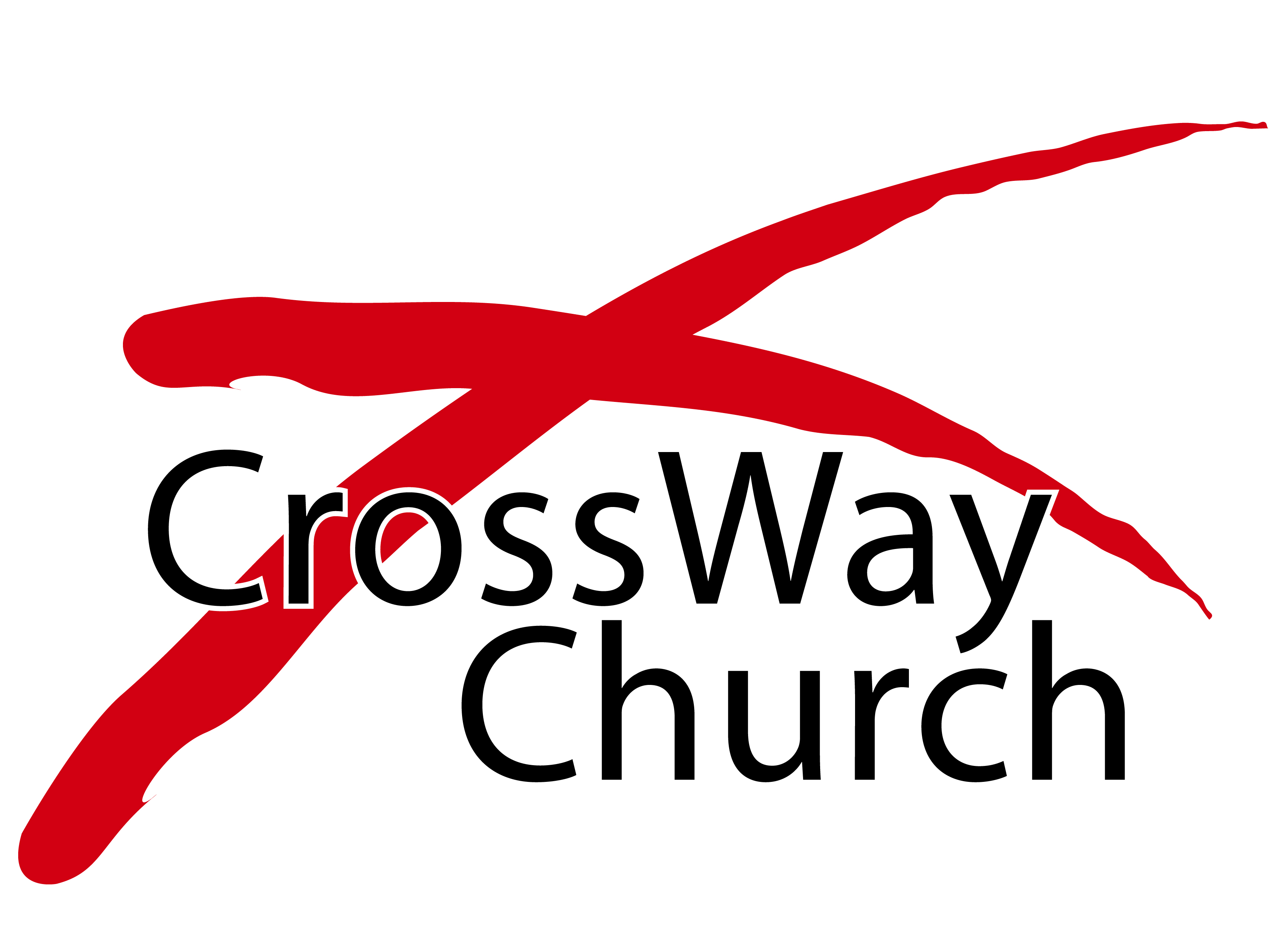